STRATEGI PENGUSULAN PROPOSAL PENELITIAN HIBAH DRPM
HOTNIAR SIRINGORINGO
UNIVERSITAS GUNADARMA
08129617275
hotniars@staff.gunadarma.ac.id
siringoringoniar@gmail.com
UPGRIS 2 Maret 2020                     oleh Hotniar Siringoringo
PERATURAN dan PEDOMAN
Buku  Panduan Pelaksanaan Penelitian dan Pengabdian kepada Masyarakat Edisi XII Revisi
SBK Tahun 2019 PMK No. 69/PMK.02/2018
SBM Tahun 2020: PMK Nomor 78/PMK.02/2019
UPGRIS 2 Maret 2020                     oleh Hotniar Siringoringo
Apa yang membuat proposal diterima didanai?
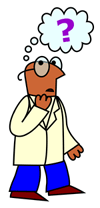 STRATEGI SUKSES PENYUSUNAN PROPOSAL
UPGRIS 2 Maret 2020                     oleh Hotniar Siringoringo
Berikan jawaban permasalahan PRN
Ikuti panduan yang diterbitkan DRPM
Lesson Learn
Ikuti panduan pengusulan
Simulasikan nilai
STRATEGI SUKSES PENYUSUNAN PROPOSAL
UPGRIS 2 Maret 2020                     oleh Hotniar Siringoringo
KATEGORI PENELITIAN KOMPETITIF NASIONAL
SKEMA PENELITIAN DASAR (PD)
SKEMA PENELITIAN TERAPAN (PT)
SKEMA PENELITIAN PENGEMBANGAN (PP)
SKEMA PENELITIAN DOSEN PEMULA (PDP)
SKEMA PENELITIAN KERJA SAMA ANTAR PERGURUAN TINGGI (PKPT)
SKEMA PENELITIAN PASCA SARJANA (PPS)
UPGRIS 2 Maret 2020                     oleh Hotniar Siringoringo
KOMPETITIF NASIONAL
PENELITIAN KERJA SAMA ANTAR PT(PKPT)
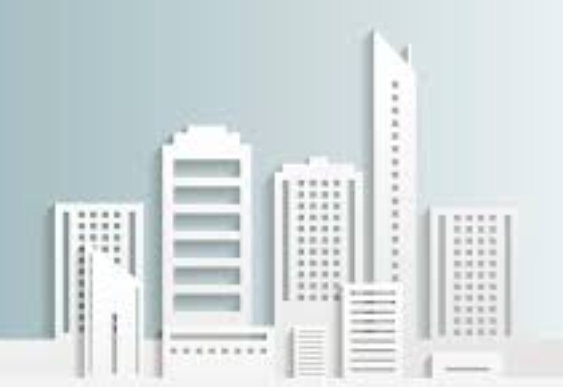 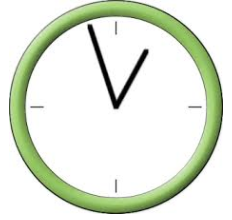 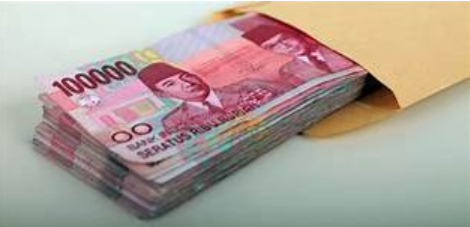 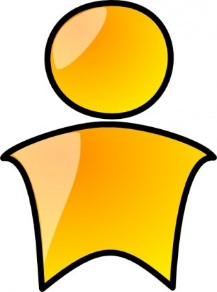 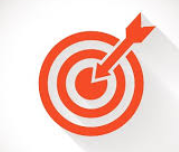 PKPT
menghasilkan prinsip dasar dari teknologi, formulasi konsep dan/atau aplikasi teknologi, hingga pembuktian konsep
Ketua pengusul S2 maksimal lektor 
Ketua TPM min S3 dan memiliki minimal 5 artikel di jurnal internasional terindeks bereputasi sebagai penulis pertama atau correspondence author
Anggota TPP 1-2 orang
Anggota TPM: 1 orang berpendidikan S3
TPM berasal dari PT dengan klaster lebih tinggi
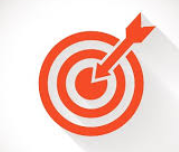 UPGRIS 2 Maret 2020                     oleh Hotniar Siringoringo
KOMPETITIF NASIONAL
PENELITIAN DASAR (PD)
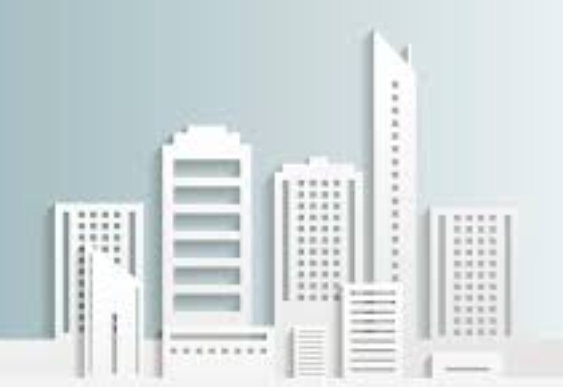 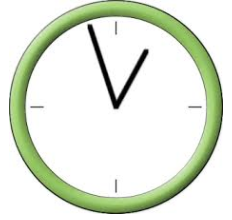 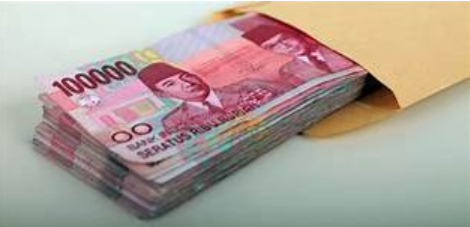 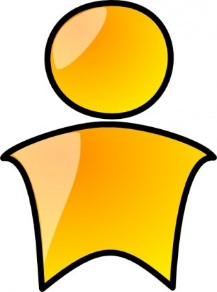 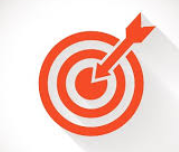 PENELITIAN DASAR
menghasilkan prinsip dasar dari teknologi, formulasi konsep dan/atau aplikasi teknologi, hingga pembuktian konsep
Ketua pengusul S3 minimal asisten ahli atau S2 minimal lektor 
Ketua pengusul memiliki minimal 2 artikel di database terindeks bereputasi dan/atau jurnal nasional terakreditasi S1 atau S2 sebagai penulis pertama atau correspondence author
Anggota peneliti 1-2 orang
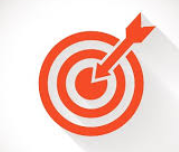 UPGRIS 2 Maret 2020                     oleh Hotniar Siringoringo
KOMPETITIF NASIONAL
PENELITIAN TERAPAN (PT)
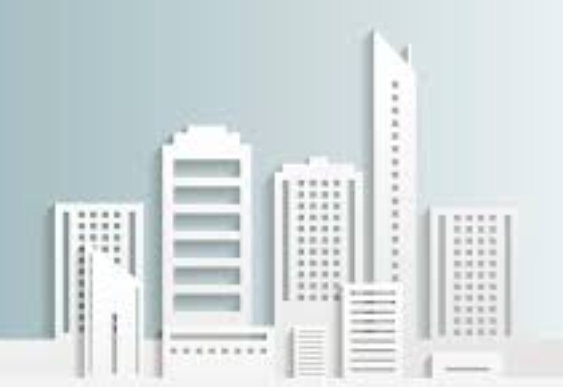 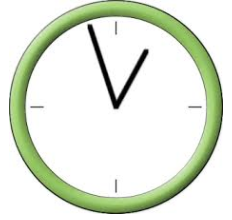 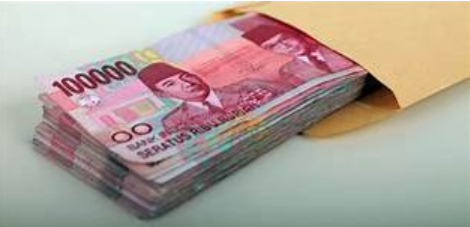 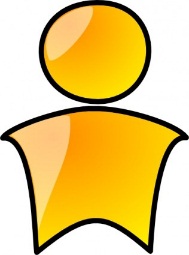 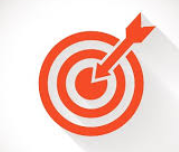 PENELITIAN TERAPAN
berorientasi produk ipteks yang telah tervalidasi di lingkungan laboratorium/lapangan atau lingkungan yang relevan
Ketua pengusul S3 minimal asisten ahli atau S2 minimal lektor 
Ketua pengusul memiliki minimal dua artikel di database terindeks bereputasi dan/atau jurnal nasional terakreditasi (sebagai penulis pertama atau correspondence author) atau 1 KI min. terdaftar (hak cipta*)
Anggota peneliti 1-2 orang
Ada mitra
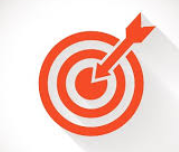 UPGRIS 2 Maret 2020                     oleh Hotniar Siringoringo
KOMPETITIF NASIONAL
PENELITIAN PENGEMBANGAN (PP)
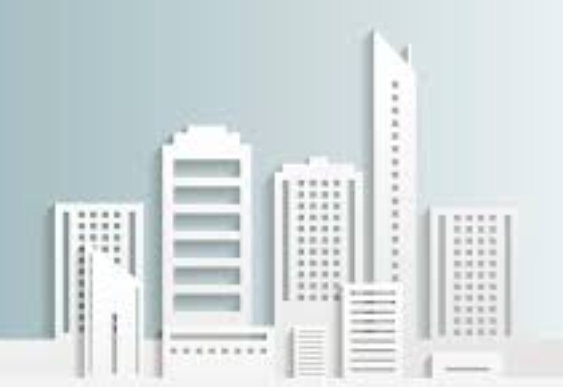 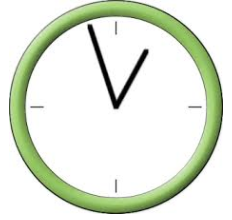 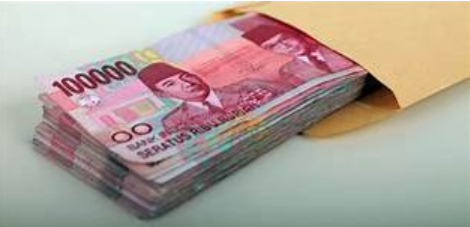 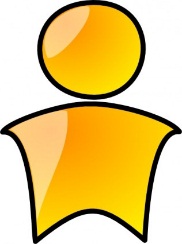 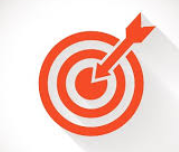 PENELITIAN PENGEMBANGAN
Ketua pengusul S3 minimal asisten ahli atau S2 minimal lektor 
Ketua pengusul memiliki minimal 5 artikel di database terindeks bereputasi (sbg first atau correspondenec author) dan/atau minimal memiliki 1 KI status terdaftar
memiliki mitra investor 
Anggota peneliti 1-3 orang
diarahkan untuk mengembangkan produk komersial
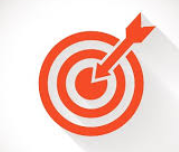 UPGRIS 2 Maret 2020                     oleh Hotniar Siringoringo
KOMPETITIF NASIONAL
PENELITIAN PASCASARJANA-PENELITIAN TESIS MAGISTER (PPS-PTM)
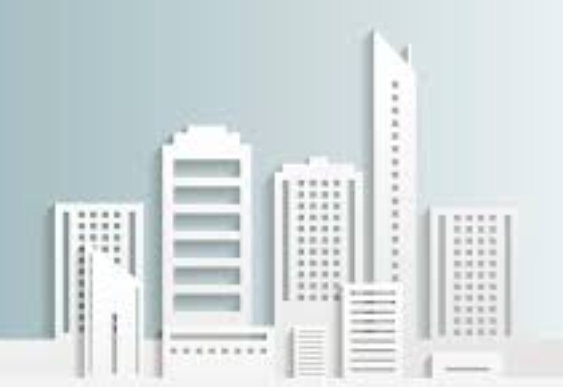 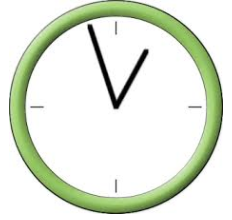 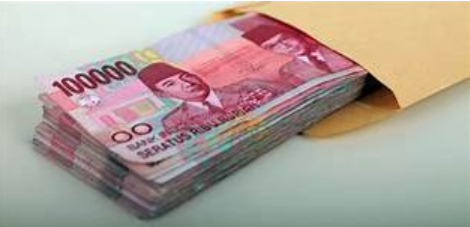 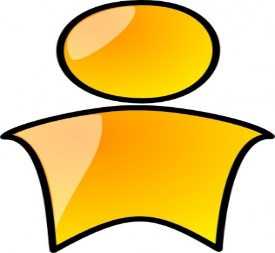 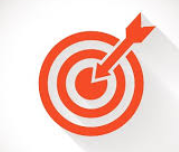 PPS-PTM
meningkatkan produktivitas penelitian Program Pascasarjana
Ketua pengusul : dosen tetap PT, bergelar doktor (S-3), sedang membimbing min 2 mhs magister; dan
anggota pengusul terdiri atas dosen pembimbing dan dua orang mahasiswa magister bimbingannya.
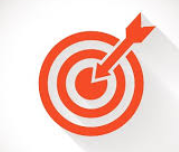 UPGRIS 2 Maret 2020                     oleh Hotniar Siringoringo
KOMPETITIF NASIONAL
PENELITIAN PASCASARJANA-PENELITIAN DISERTASI DOKTOR (PPS-PDD)
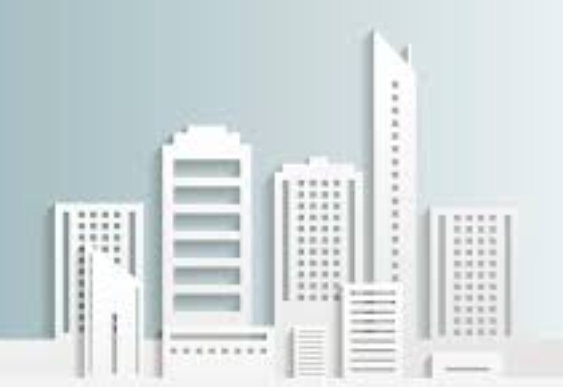 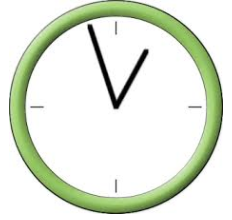 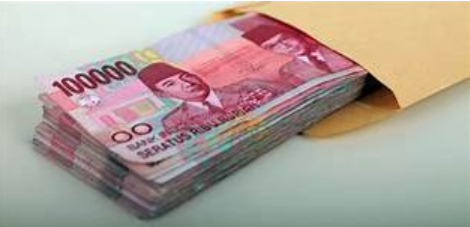 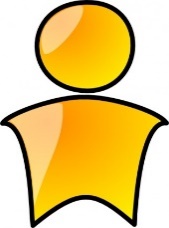 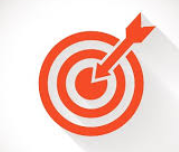 PPS-PDD
Ketua bergelar doktor (S-3), dan mempunyai bimbingan mahasiswa program doktor dari dalam dan/atau luar negeri, baik program doctor by course maupun doctor by research;
memiliki minimal 2 artikel sebagai penulis utama (first author atau corresponding author) di jurnal internasional bereputasi;
anggota tim :co-promotor dan 1 orang mahasiswa doktor bimbingannya
meningkatkan produktivitas penelitian Program Pascasarjana
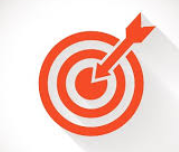 UPGRIS 2 Maret 2020                     oleh Hotniar Siringoringo
KOMPETITIF NASIONAL
PENELITIAN PASCASARJANA-PENELITIAN PASCA DOKTOR (PPS-PPD)
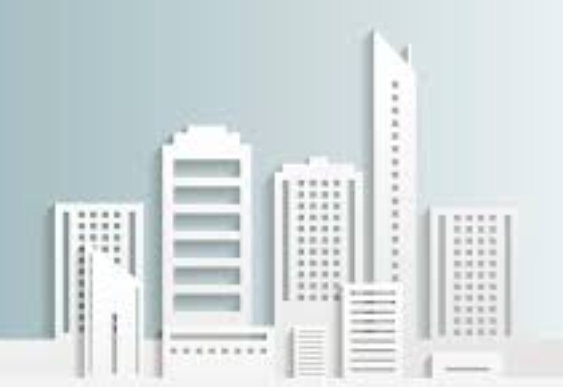 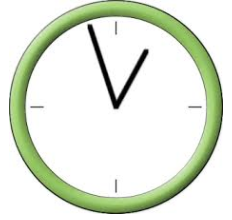 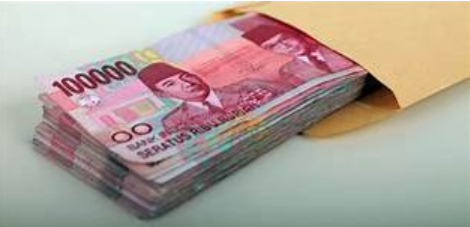 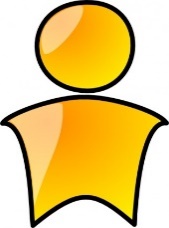 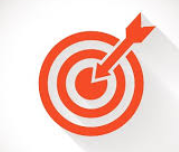 PPS-PD
Ketua pengusul berpendidikan S3 minimal Lektor Kepala yang memiliki h-index ≥ 3 untuk bidang sain dan teknologi atau h-index ≥ 2 untuk bidang sosial;
Peneliti pasca doktor harus sudah memiliki publikasi di jurnal internasional bereputasi dan lulus paling lama 3 tahun pada saat pengusulan;
Peneliti pengusul tidak boleh dari institusi yang sama dengan peneliti pasca doktor.
meningkatkan produktivitas penelitian Program Pascasarjana
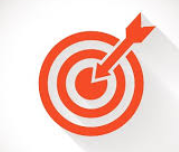 UPGRIS 2 Maret 2020                     oleh Hotniar Siringoringo
Lakukan pencarian literatur dan penelitian eksploratori sebelum menyusun proposal
Artikel di jurnal bereputasi
STRATEGI SUKSES PENYUSUNAN PROPOSAL
UPGRIS 2 Maret 2020                     oleh Hotniar Siringoringo
Tuliskan proposal untuk dinilai reviewer bukan buat pengusul
Proposal akan direview oleh reviewer nasional
Reviewer ingin mengetahui:
Tentang apa (tujuan penelitian)?
Bagaimana mencapainya?
Apakah pengusul dapat melakukannya (SDM dan fasilitas)?
Apakah itu akan bermanfaat?
STRATEGI SUKSES PENYUSUNAN PROPOSAL
UPGRIS 2 Maret 2020                     oleh Hotniar Siringoringo
Terburu-buru
Menunggu sampai detik-detik terakhir
Tidak mengikuti panduan
Tidak memenuhi persyaratan pengusul
Belum memiliki rekam jejak
Bidang fokus, tema dan topik tidak sesuai
TKT tidak sesuai
Tidak ada kebaruan
Tidak ada roadmap (tidak sesuai)
Kompetensi peneliti tidak sesuai
Luaran wajib tidak sesuai dengan yang diminta
Metode tahapan target capaian luaran wajib penelitian tidak wajar
Jadwal tidak sesuai
Referensi bukan terbaru dan tidak primer 
Reputasi mitra kerjasama penelitian rendah
Mitra kerjasama penelitian tidak relevan
Tidak ada dukungan pendanaan dari mitra
SUMBER KEGAGALAN-PD
UPGRIS 2 Maret 2020                     oleh Hotniar Siringoringo
Terburu-buru
Menunggu sampai detik-detik terakhir
Tidak mengikuti panduan
Tidak memenuhi persyaratan pengusul
Belum memiliki rekam jejak
Bidang fokus, tema dan topik tidak sesuai
TKT tidak sesuai
Tidak ada kebaruan
Tidak ada roadmap (tidak sesuai)
Kompetensi peneliti tidak sesuai
Luaran wajib tidak sesuai dengan yang diminta
Metode tahapan target capaian luaran wajib penelitian tidak wajar
Jadwal tidak sesuai
Referensi bukan terbaru dan tidak primer 
Reputasi mitra kerjasama penelitian rendah
Mitra kerjasama penelitian tidak relevan
Tidak ada dukungan pendanaan dari mitra
SUMBER KEGAGALAN-PT
UPGRIS 2 Maret 2020                     oleh Hotniar Siringoringo
Terburu-buru
Menunggu sampai detik-detik terakhir
Tidak mengikuti panduan
Tidak memenuhi persyaratan pengusul
Belum memiliki rekam jejak
Bidang fokus, tema dan topik tidak sesuai
TKT tidak sesuai
Tidak ada kebaruan
Tidak ada roadmap (tidak sesuai)
Kompetensi peneliti tidak sesuai
Luaran wajib tidak sesuai dengan yang diminta
Metode tahapan target capaian luaran wajib penelitian tidak wajar
Jadwal tidak sesuai
Referensi bukan terbaru dan tidak primer 
Reputasi mitra kerjasama penelitian rendah
Mitra kerjasama penelitian tidak relevan
Tidak ada dukungan pendanaan dari mitra
SUMBER KEGAGALAN-PP
UPGRIS 2 Maret 2020                     oleh Hotniar Siringoringo
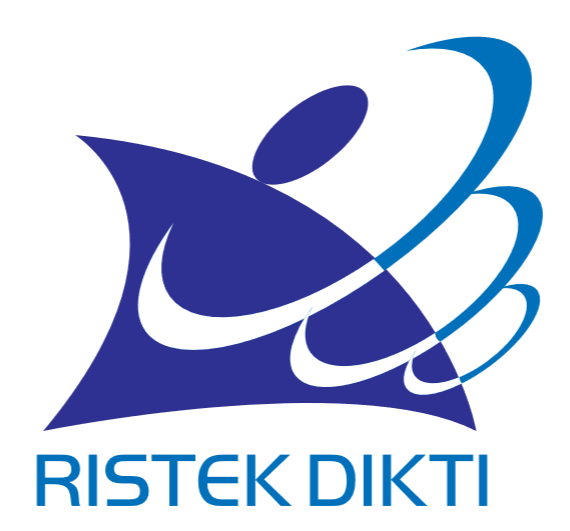 TAHAPAN SELEKSI ADMINISTRASI
JENDELA PENGUSUL : PROFIL, REKAM JEJAK, dll
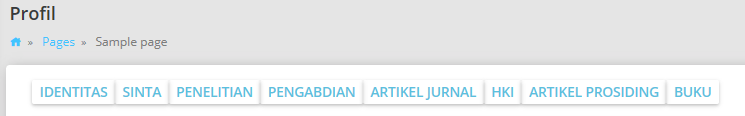 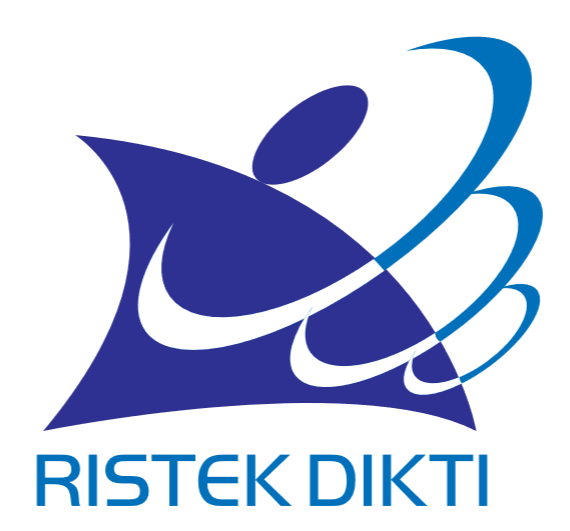 ❶ Evaluasi Administrasi (Kualifikasi, Rekam jejak, dan Dokumen pendukung)
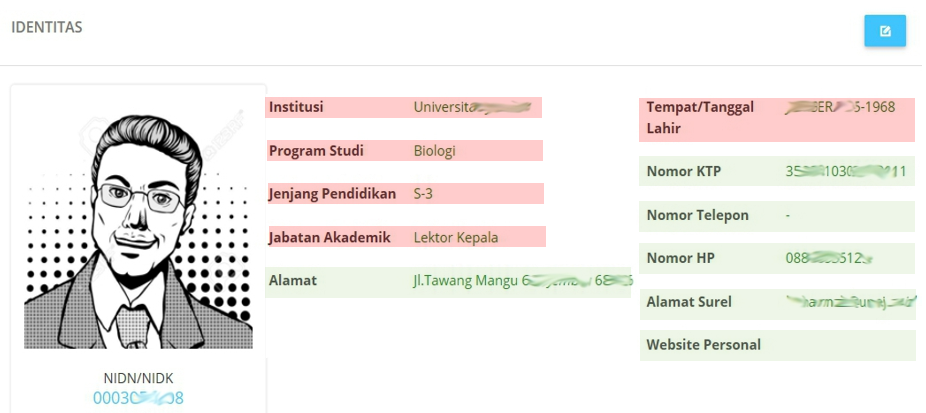 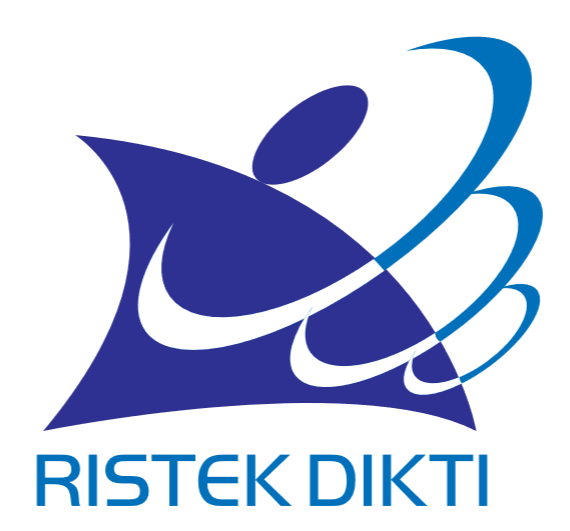 ❶ Evaluasi Administrasi (Kualifikasi, Rekam jejak, dan Dokumen pendukung)
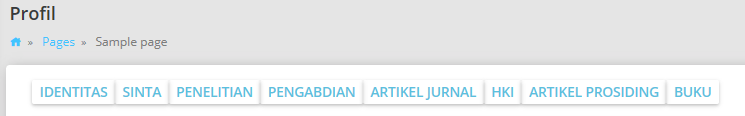 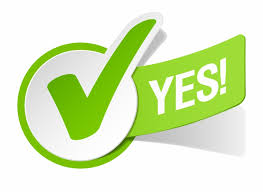 Data akan ditampilkan oleh Simlitabmas berdasar PDDIKTI
Cek Otomatis Oleh Simlitabmas
Syarat 1: Dosen harus berstatus aktif
Termasuk STATUS KLASTER KINERJA PENELITIAN PT
MENENTUKAN ELIGIBILITAS SKEMA PENELITIAN
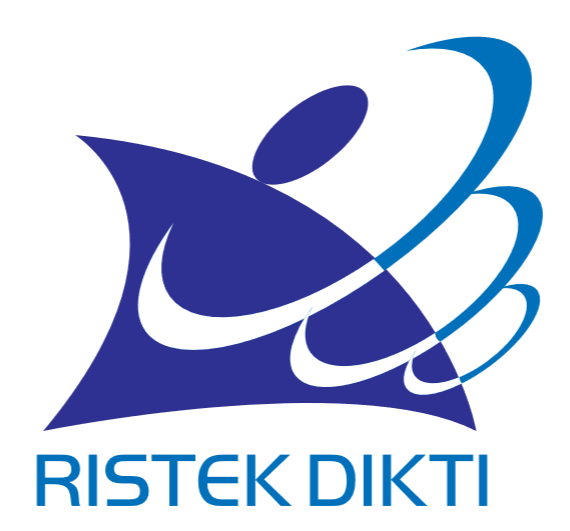 ❶ Evaluasi Administrasi (Kualifikasi, Rekam jejak, dan Dokumen pendukung)
JENDELA PENGUSUL : PROFIL, REKAM JEJAK, dll
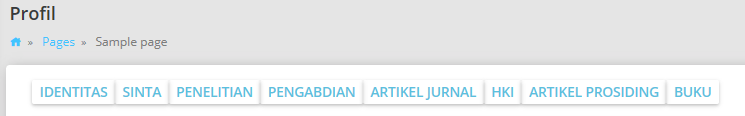 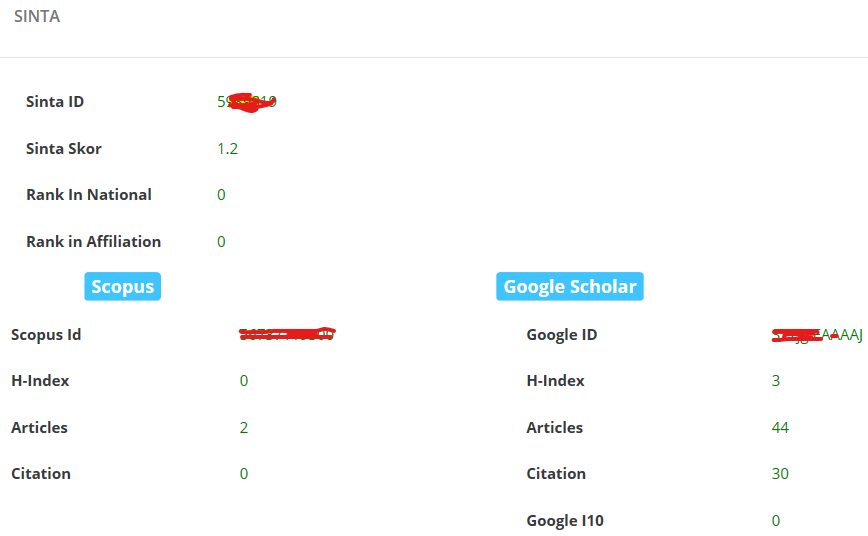 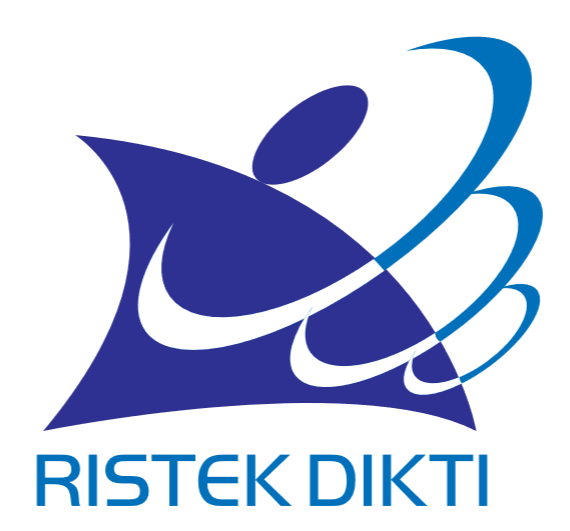 ❶ Evaluasi Administrasi (Kualifikasi, Rekam jejak, dan Dokumen pendukung)
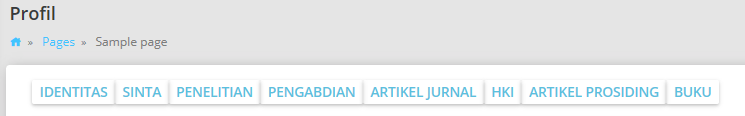 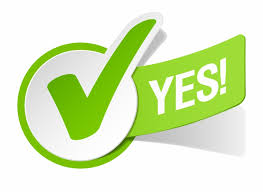 Data akan ditampilkan oleh Simlitabmas berdasar Data Sinta
Cek Otomatis Oleh Simlitabmas
Syarat 2: Dosen harus terdaftar di SINTA
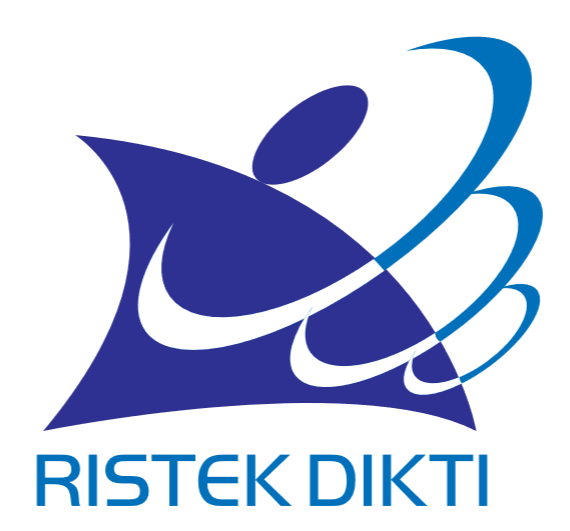 ❶ Evaluasi Administrasi (Kualifikasi, Rekam jejak, dan Dokumen pendukung)
JENDELA PENGUSUL : PROFIL, REKAM JEJAK, dll
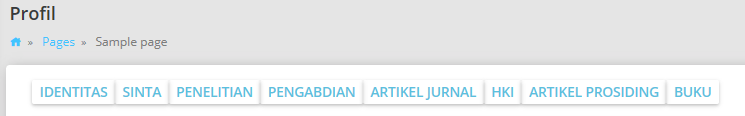 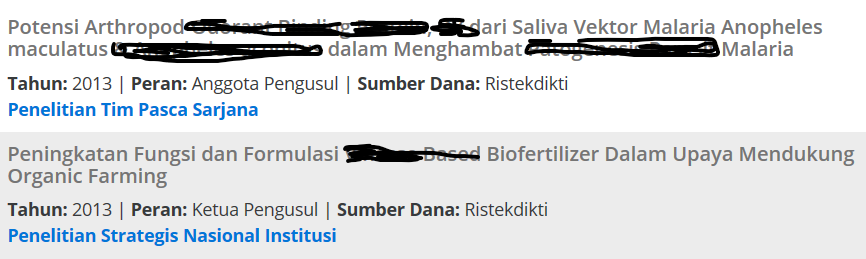 ❶ Evaluasi Administrasi (Kualifikasi, Rekam jejak, dan Dokumen pendukung)
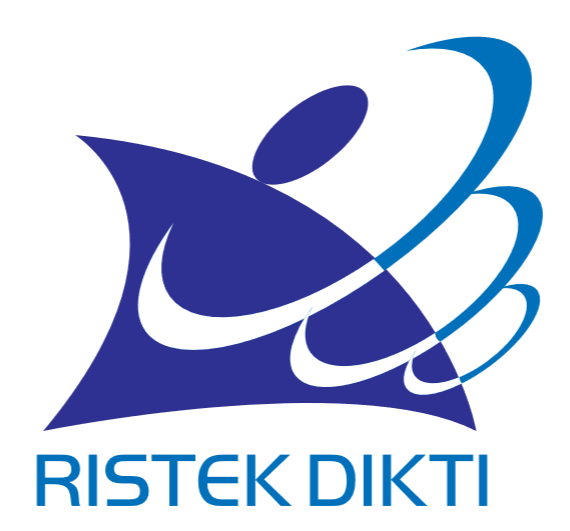 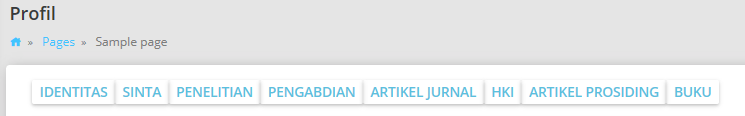 Data akan ditampilkan oleh Simlitabmas berdasar History Peneliti memenangkan Hibah Penelitian/Pengabdian DRPM dan input kinerja penelitian
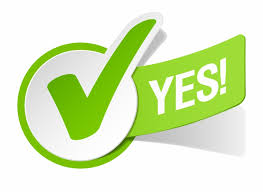 Unggah laporan kemajuan
Unggah laporan akhir
Unggah artikel (jika status penelitiannya sdh selesai sesuai dengan rencana)
Unggah Borang capaian (jika status penelitiannya sdh selesai sesuai dengan rencana) 
Unggah Poster (jika status penelitiannya sdh selesai sesuai dengan rencana)
Cek Otomatis Oleh Simlitabmas
Syarat 3: Dosen tidak mempunyai tanggungan dari penelitian atau pengabdian yang sudah di menangkan
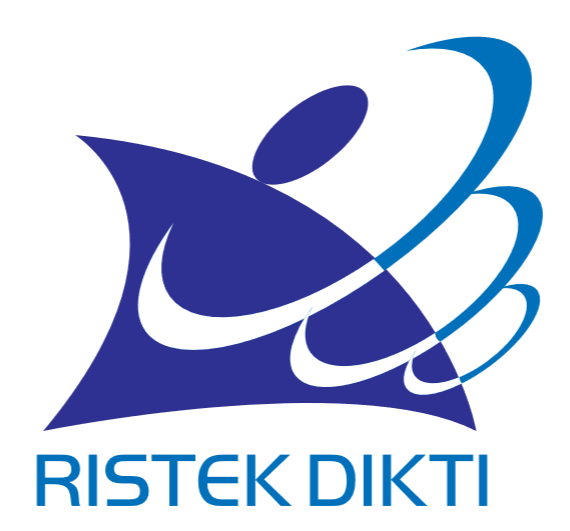 ❶ Evaluasi Administrasi (Kualifikasi, Rekam jejak, dan Dokumen pendukung)
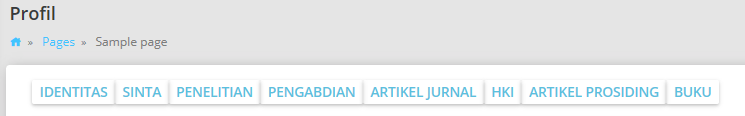 JENDELA PENGUSUL : PROFIL, REKAM JEJAK, dll
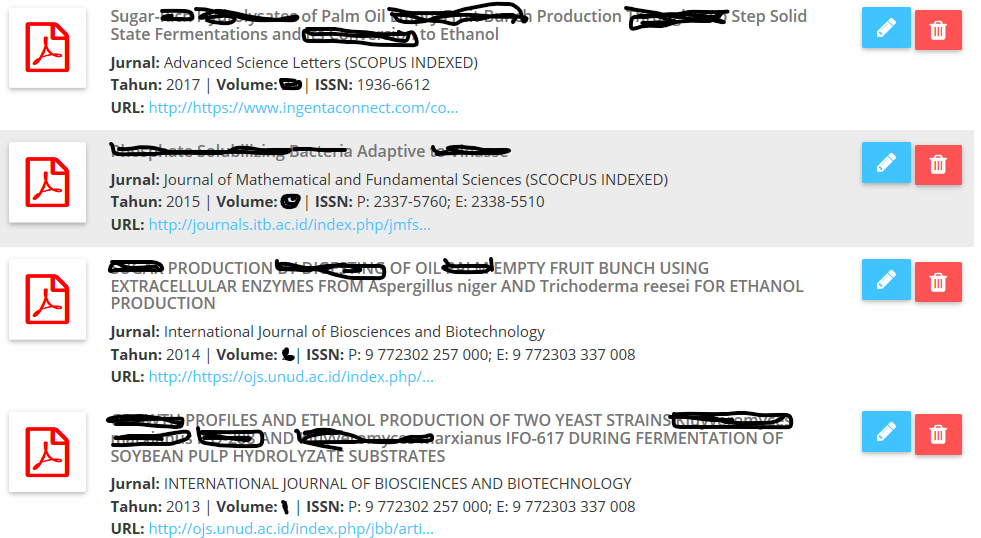 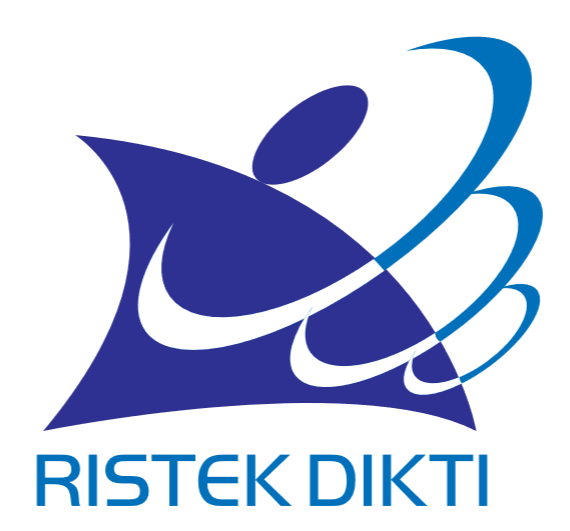 ❶ Evaluasi Administrasi (Kualifikasi, Rekam jejak, dan Dokumen pendukung)
JENDELA PENGUSUL : PROFIL, REKAM JEJAK, dll
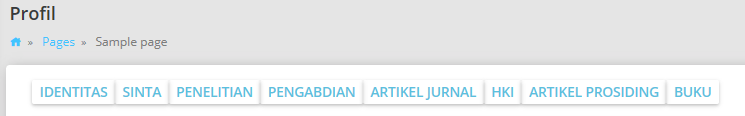 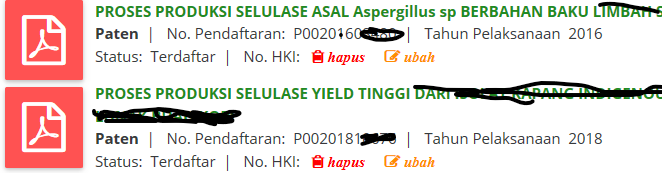 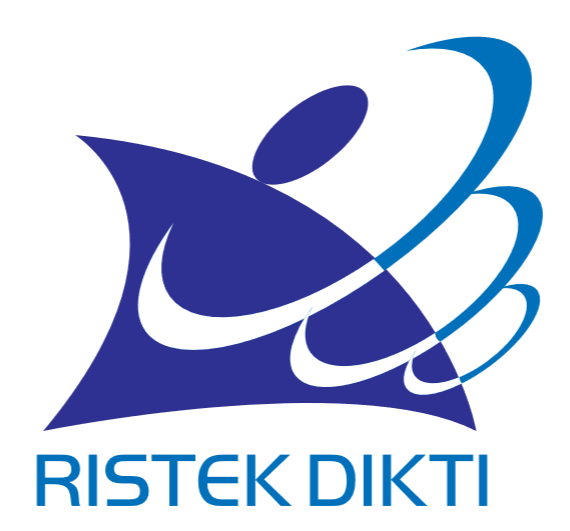 ❶ Evaluasi Administrasi (Kualifikasi, Rekam jejak, dan Dokumen pendukung)
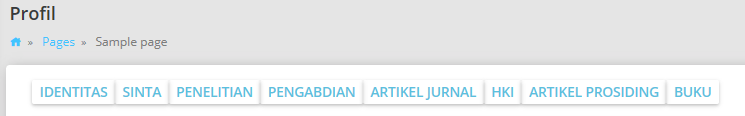 JENDELA PENGUSUL : PROFIL, REKAM JEJAK, dll
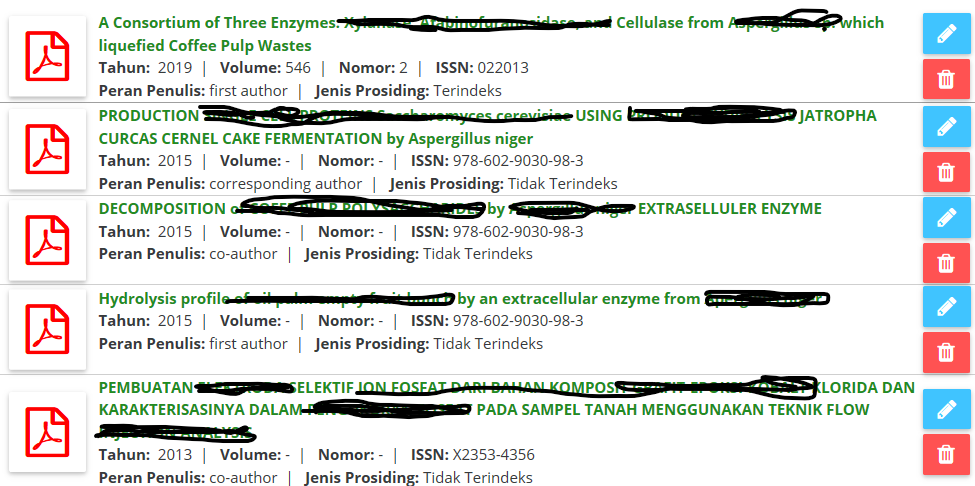 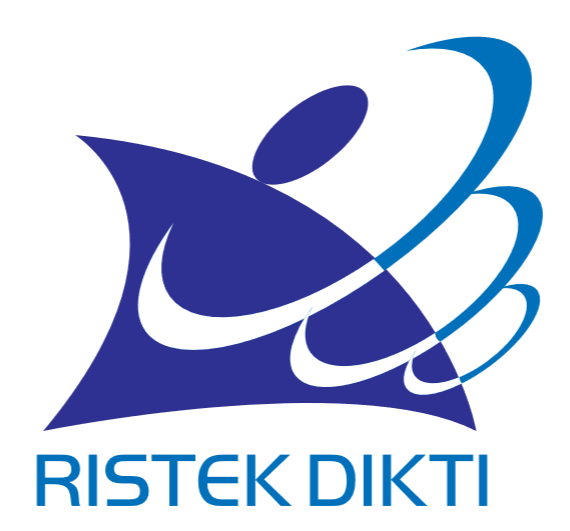 ❶ Evaluasi Administrasi (Kualifikasi, Rekam jejak, dan Dokumen pendukung)
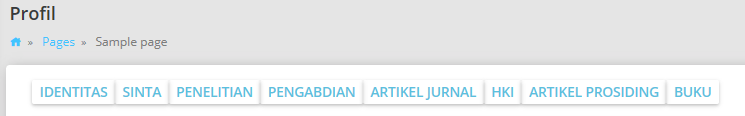 JENDELA PENGUSUL : PROFIL, REKAM JEJAK, dll
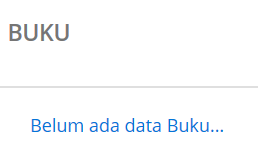 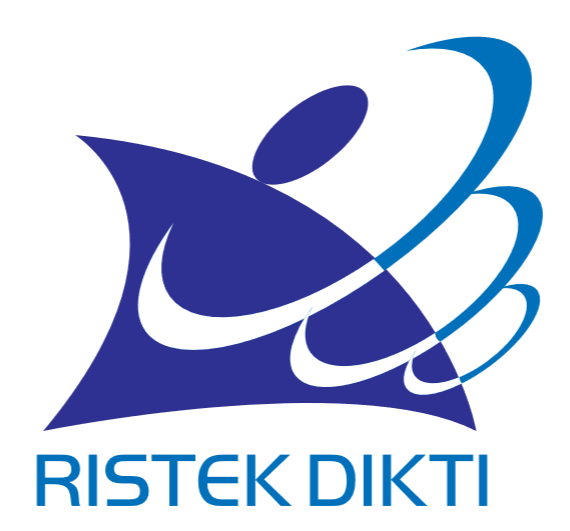 ❶ Evaluasi Administrasi (Kualifikasi, Rekam jejak, dan Dokumen pendukung)
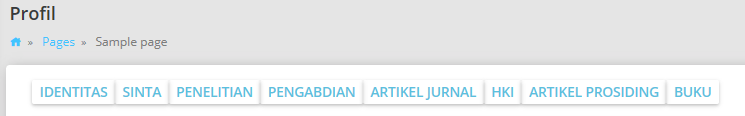 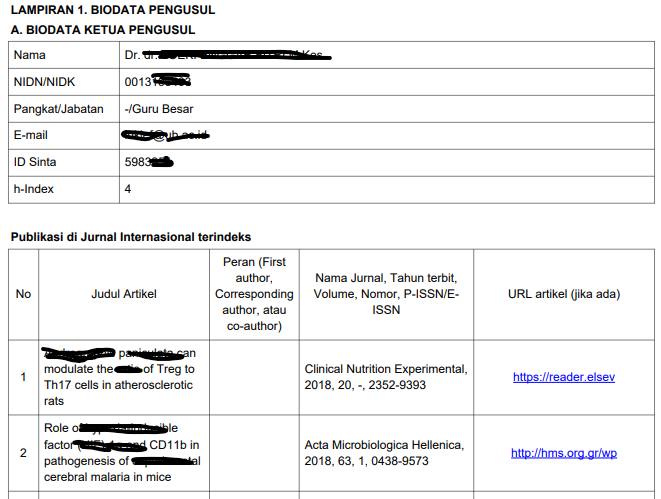 Data Perolehan Publikasi Pengusul Yang Wajib di EVALUASI Reviewer
Di cek / validasi oleh REVIEWER
JENDELA REVIEWER
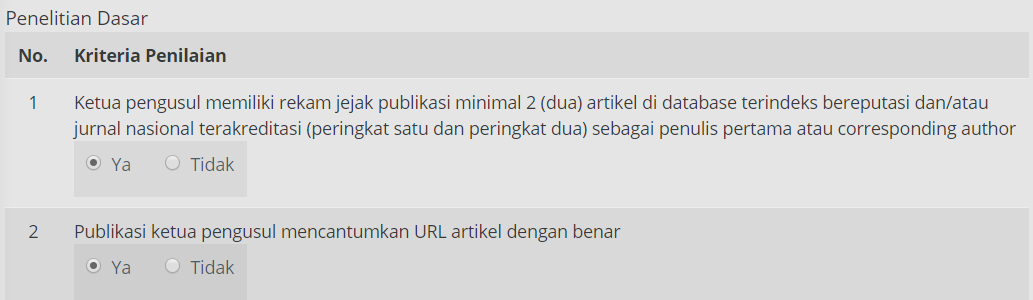 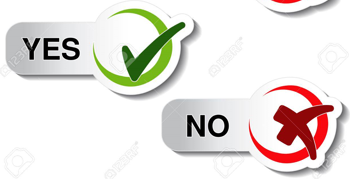 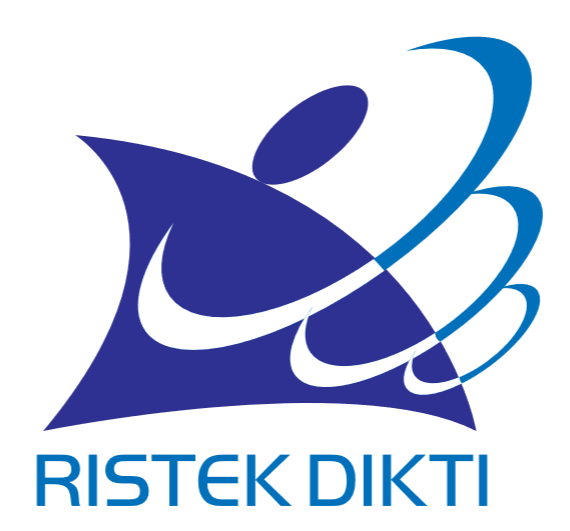 ❶ Evaluasi Administrasi (Kualifikasi, Rekam jejak, dan Dokumen pendukung)
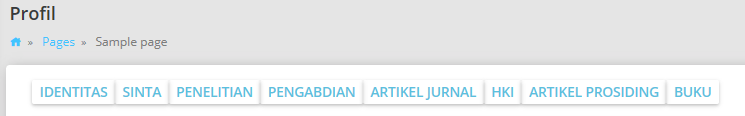 Data Perolehan KI atau Prosiding  Pengusul Yang Wajib di EVALUASI Reviewer
Di cek / validasi oleh REVIEWER
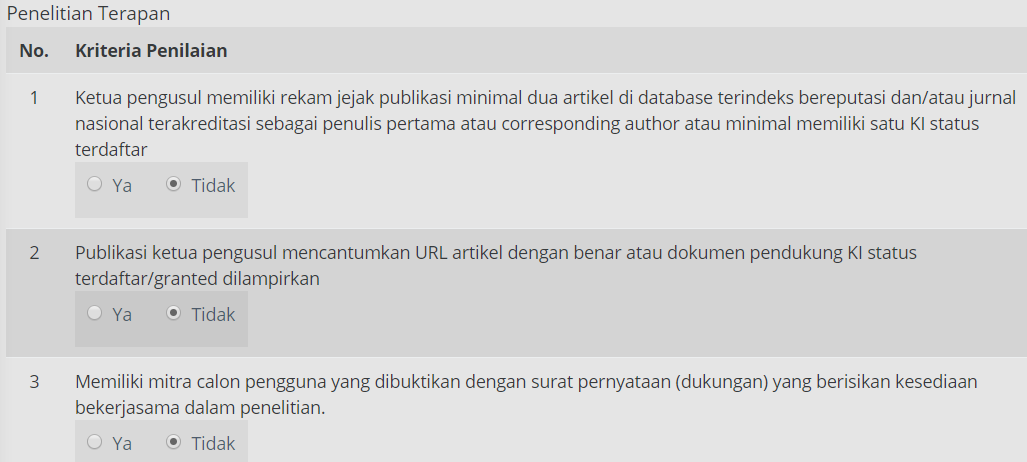 JENDELA REVIEWER
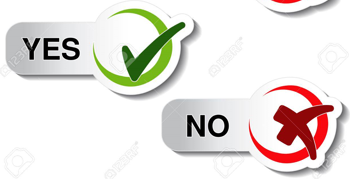 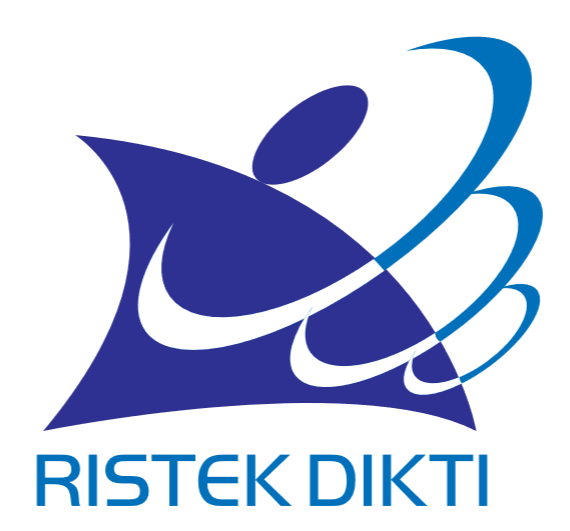 TAHAPAN PENILAIAN SUBSTANSI USULAN
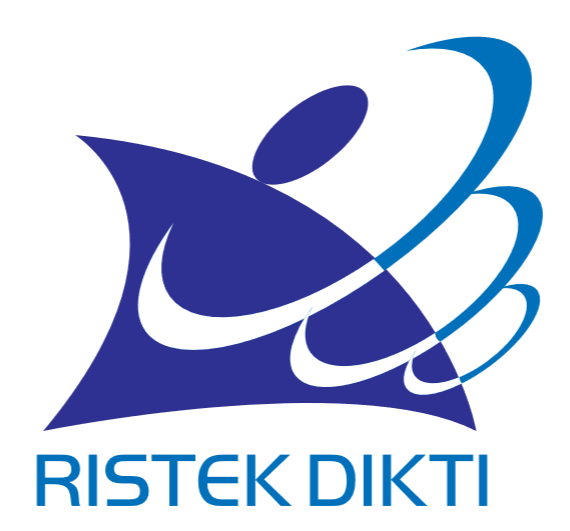 ❷ Evaluasi : Substansi Penelitian  (Rekam Jejak dan Substansi)
JENDELA REVIEWER
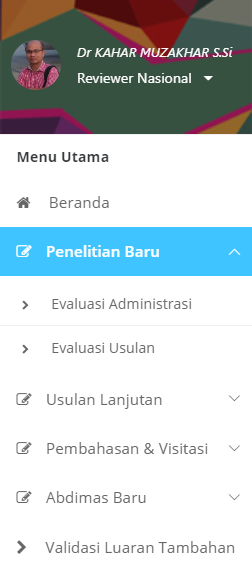 ATONG SURATONG
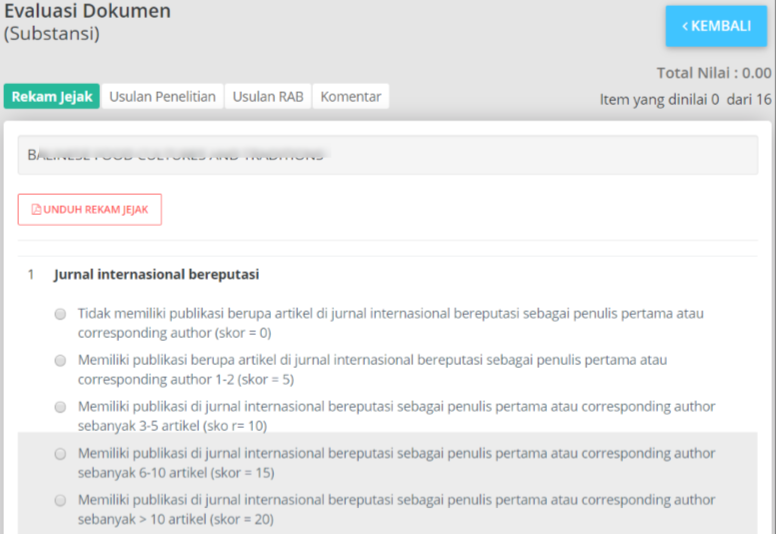 UNDUH REKAM JEJAK
JURNAL INTERNASIONAL BEREPUTASI ???
EVALUASI USULAN
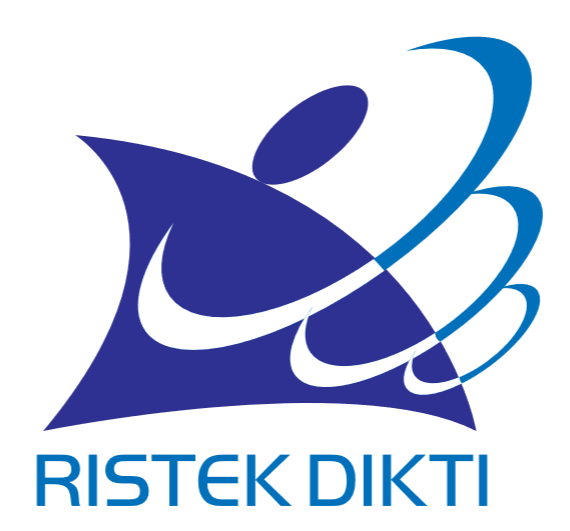 ❷ Evaluasi : Substansi Penelitian  (Rekam Jejak dan Substansi)
JENDELA REVIEWER
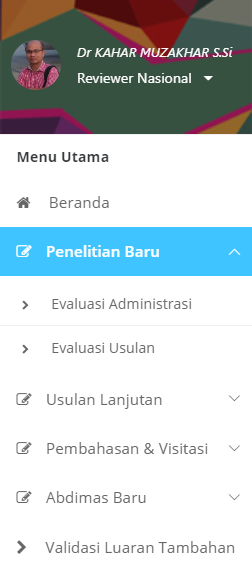 ATONG SURATONG
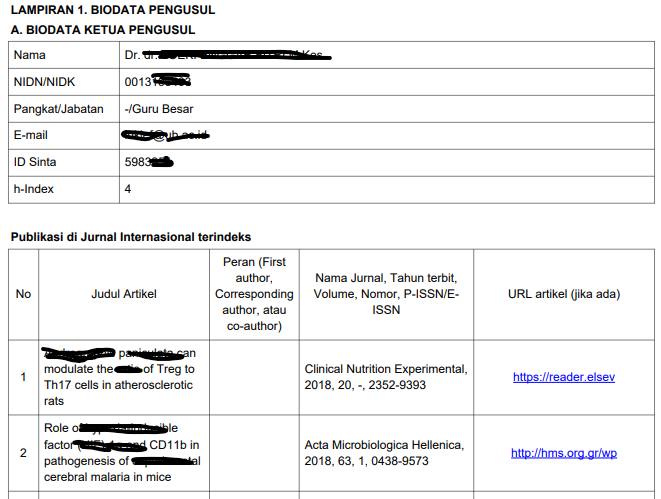 REKAM JEJAK PUBLIKASI INTERNASIONAL TERINDEKS BEREPUTASI
Klik URL artikel
Cek Lembaga Pengindeks
Cek First/Corresponding Author
EVALUASI USULAN
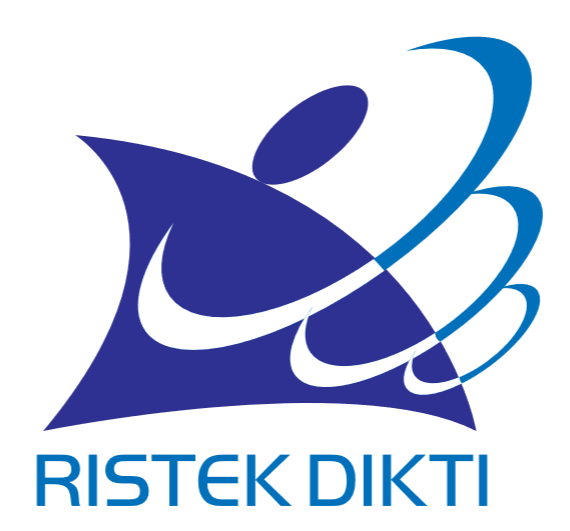 ❷ Evaluasi : Substansi Penelitian  (Rekam Jejak dan Substansi)
JENDELA REVIEWER
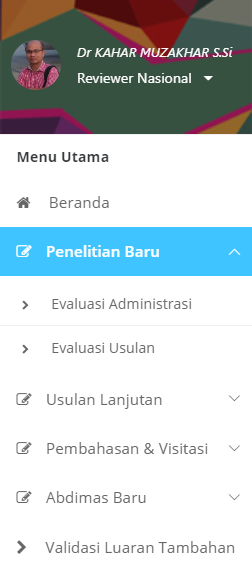 REKAM JEJAK PUBLIKASI LAINNYA:
Jurnal internasional dan/atau jurnal nasional terakreditasi dan/atau prosiding internasional terindeks
Buku ber-ISBN dan/atau chapter dalam buku yang ber-ISBN
ATONG SURATONG
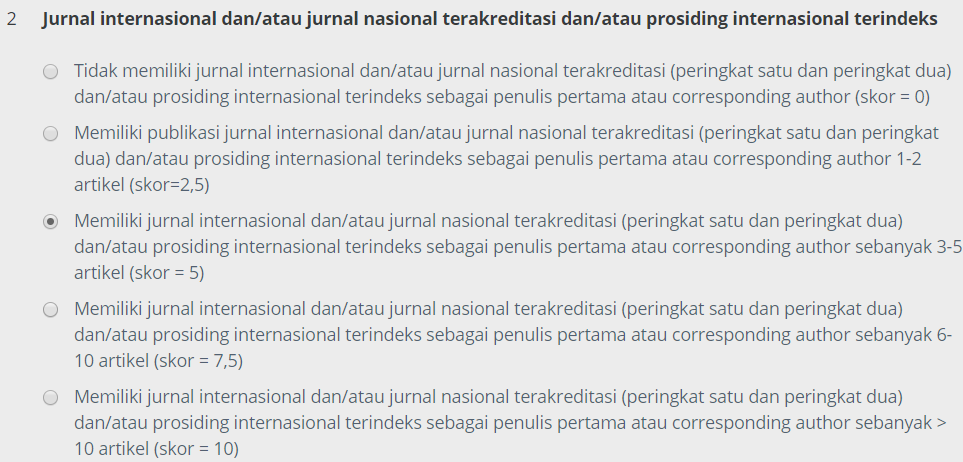 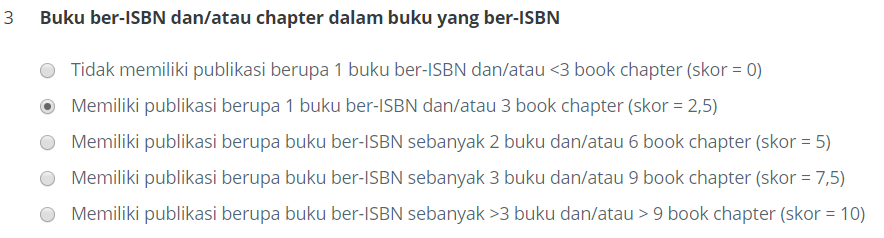 EVALUASI USULAN
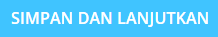 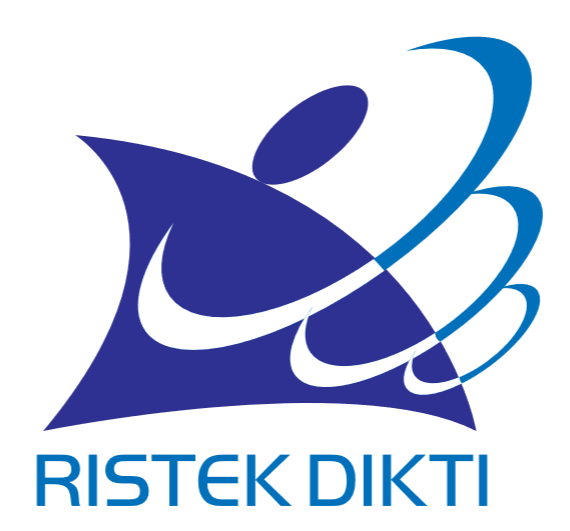 ❷ Evaluasi : Substansi Penelitian  (Rekam Jejak dan Substansi)
JENDELA REVIEWER
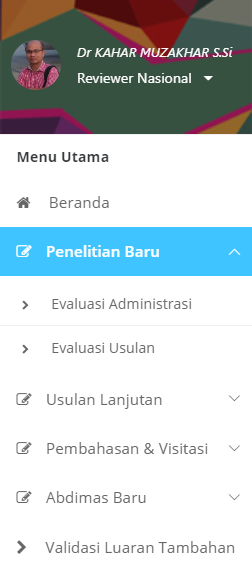 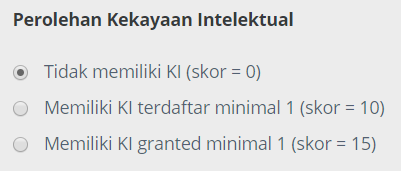 ATONG SURATONG
REKAM JEJAK PEROLEHAN KI
Cek di https://pdki-indonesia.dgip.go.id
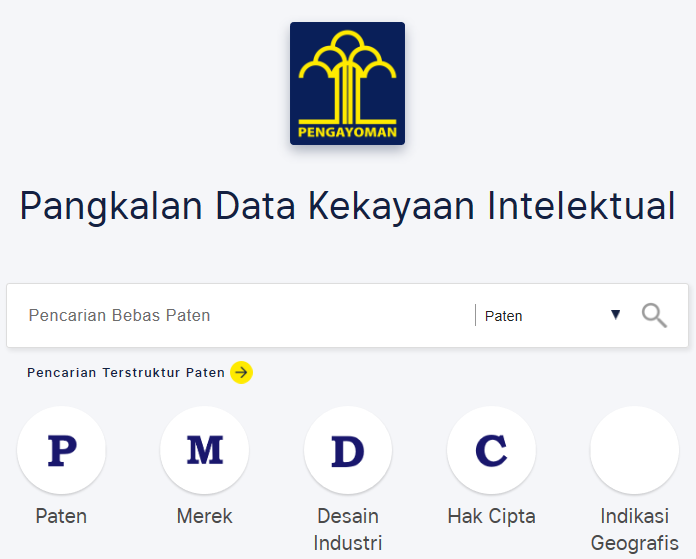 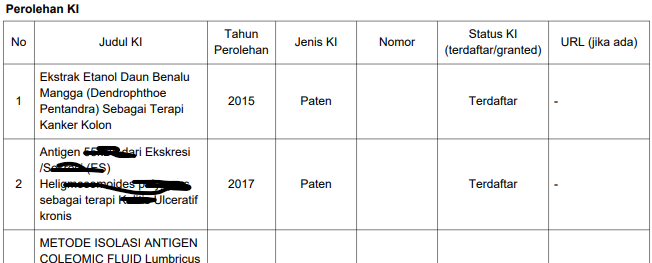 EVALUASI USULAN
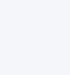 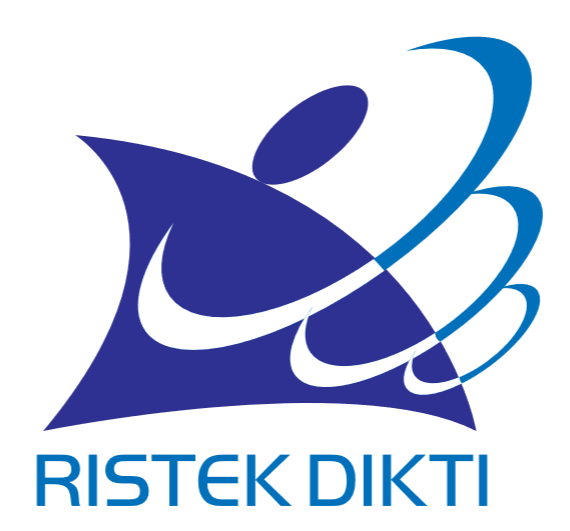 ❷ Evaluasi : Substansi Penelitian  (Rekam Jejak dan Substansi)
JENDELA REVIEWER
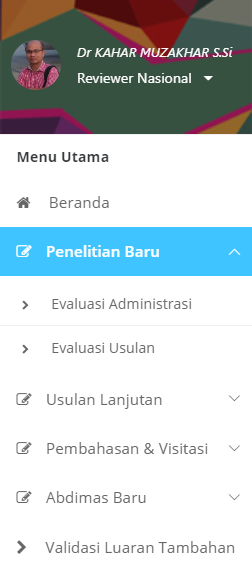 ATONG SURATONG
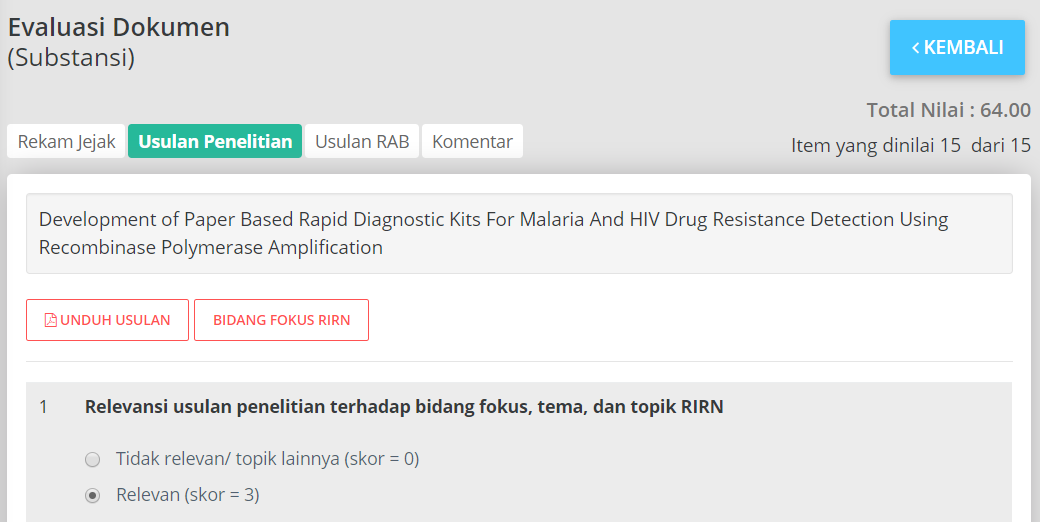 UNDUH USULAN DAN BIDANG FOKUS RIRN (akan ditambahkan icon pdf proposal lengkap)
EVALUASI USULAN
RELEVANSI USULAN ???
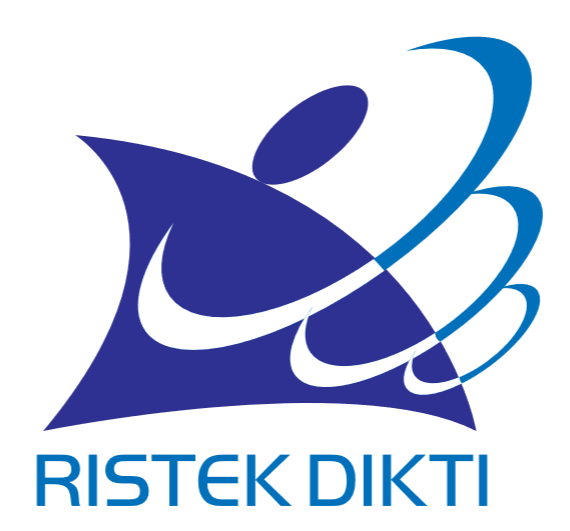 ❷ Evaluasi : Substansi Penelitian  (Rekam Jejak dan Substansi)
PERTANYAAN DALAM EVALUASI
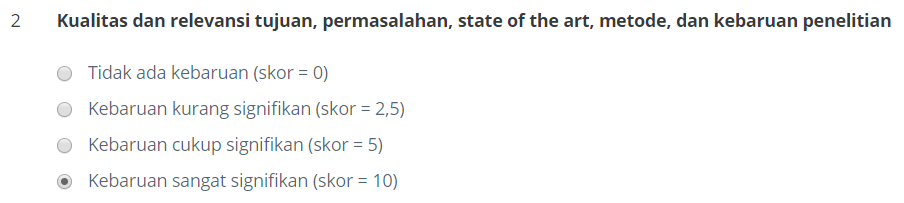 Ada dalam :
Pendahuluan
Metode
Tinjauan Pustaka
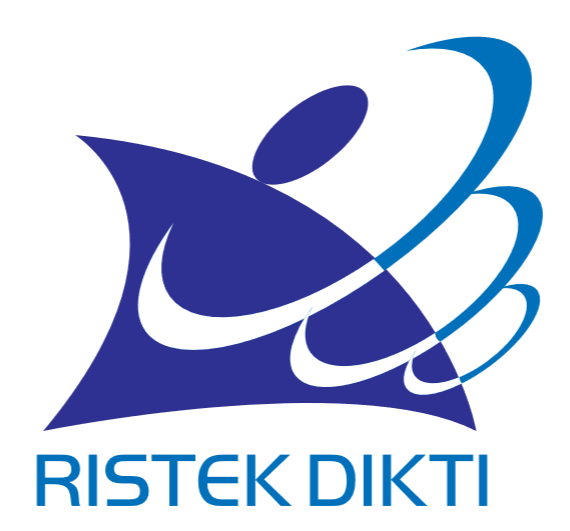 ❷ Evaluasi : Substansi Penelitian  (Rekam Jejak dan Substansi)
PERTANYAAN SELANJUTNYA DALAM EVALUASI
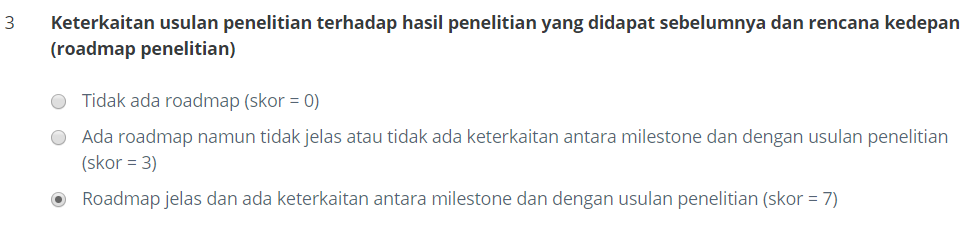 Ada dalam :
Pendahuluan
Tinjauan Pustaka
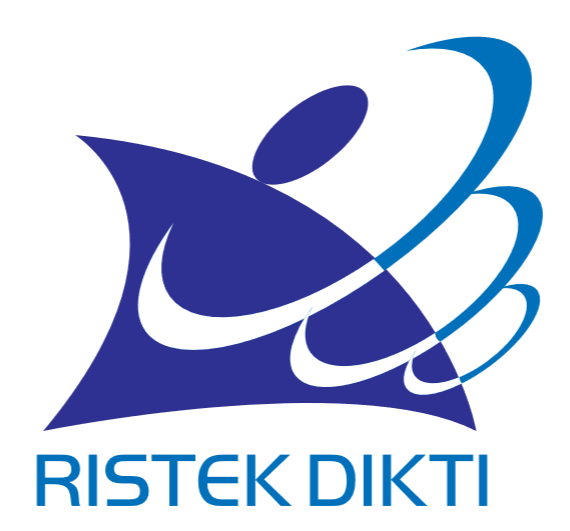 ❷ Evaluasi : Substansi Penelitian  (Rekam Jejak dan Substansi)
PERTANYAAN SELANJUTNYA DALAM EVALUASI
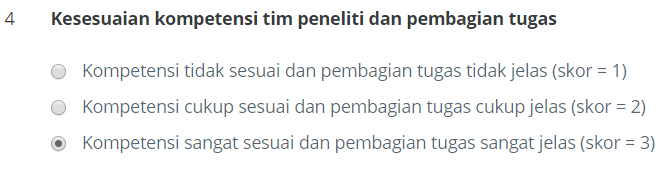 Ada dalam :
Biodata Pengusul
Metode
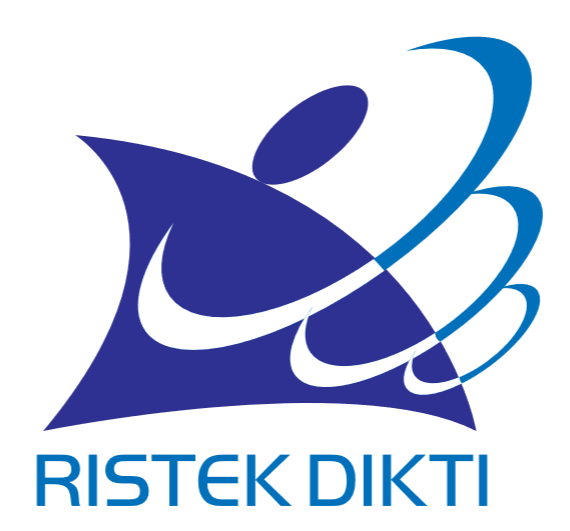 ❷ Evaluasi : Substansi Penelitian  (Rekam Jejak dan Substansi)
PERTANYAAN SELANJUTNYA DALAM EVALUASI
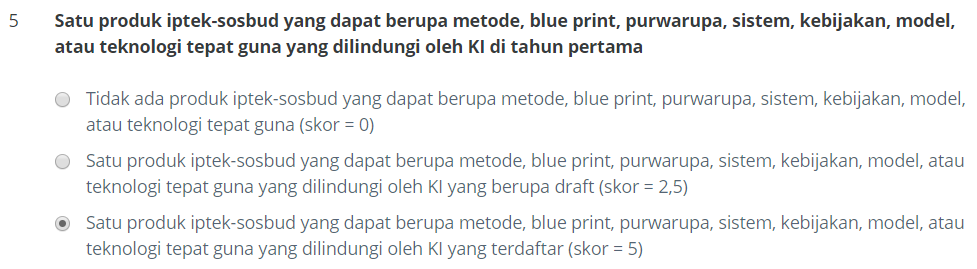 Ada dalam :
Luaran Wajib/Tambahan yang dijanjikan dalam Proposal Lengkap
Ringkasan
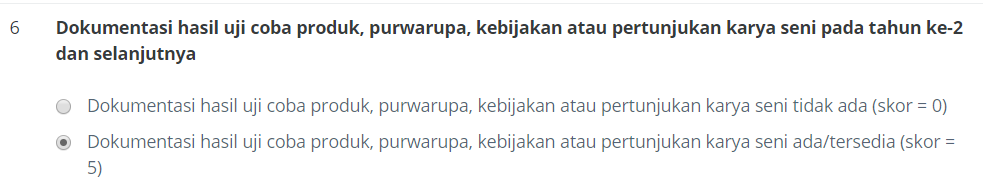 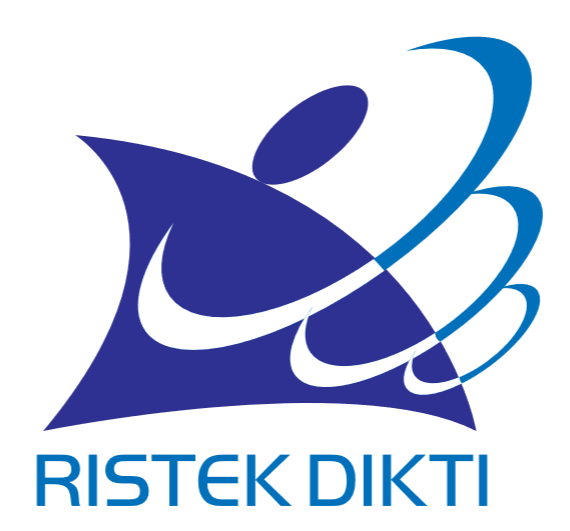 ❷ Evaluasi : Substansi Penelitian  (Rekam Jejak dan Substansi)
PERTANYAAN SELANJUTNYA DALAM EVALUASI
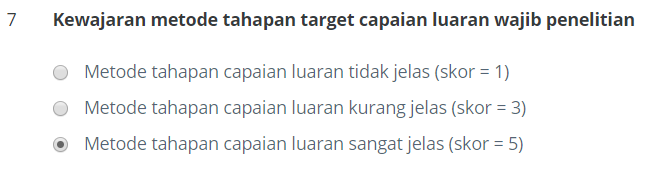 Ada dalam :
Luaran Wajib yang dijanjikan dalam Proposal Lengkap
Metoda
Jadwal
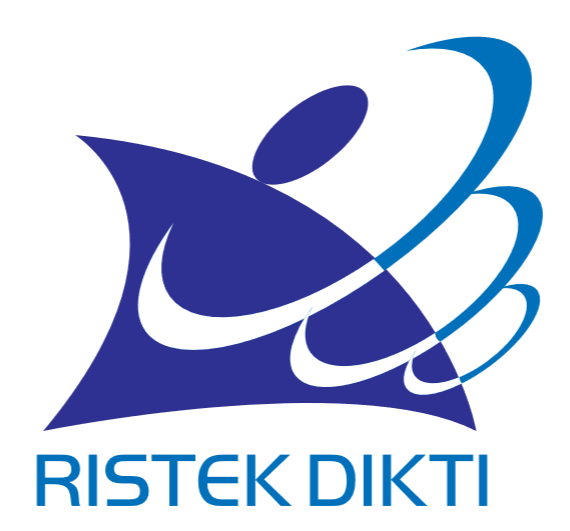 ❷ Evaluasi : Substansi Penelitian  (Rekam Jejak dan Substansi)
PERTANYAAN SELANJUTNYA DALAM EVALUASI
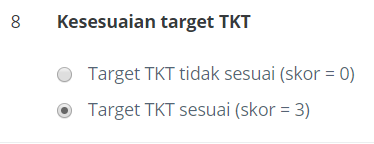 Ada dalam :
Judul Penelitian yang diusulkan
Metoda
Luaran wajib atau tambahan yang dijanjikan
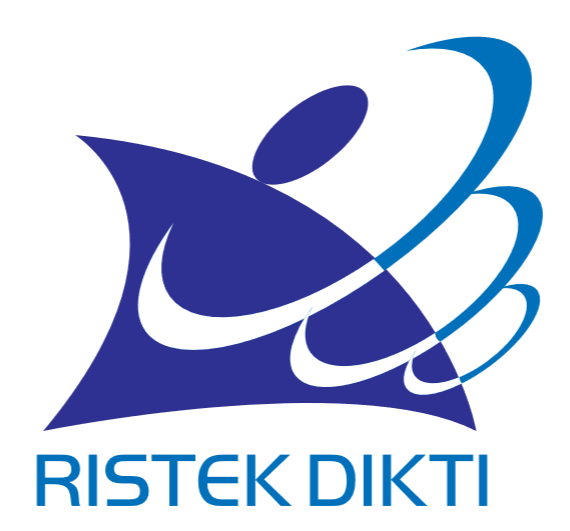 ❷ Evaluasi : Substansi Penelitian  (Rekam Jejak dan Substansi)
PERTANYAAN SELANJUTNYA DALAM EVALUASI
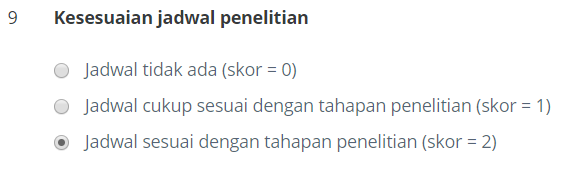 Ada dalam :
Metoda
Jadwal
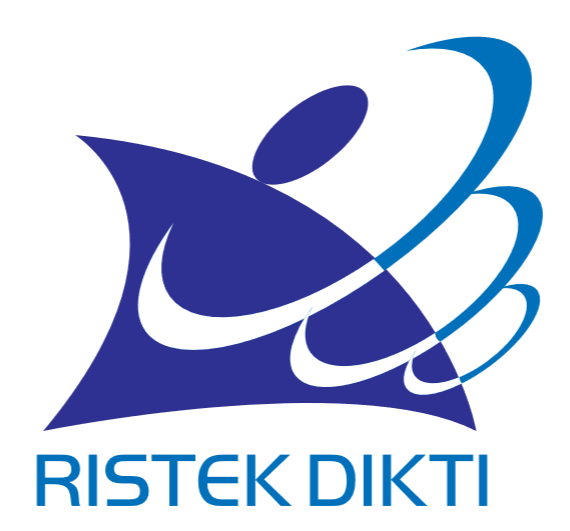 ❷ Evaluasi : Substansi Penelitian  (Rekam Jejak dan Substansi)
PERTANYAAN SELANJUTNYA DALAM EVALUASI
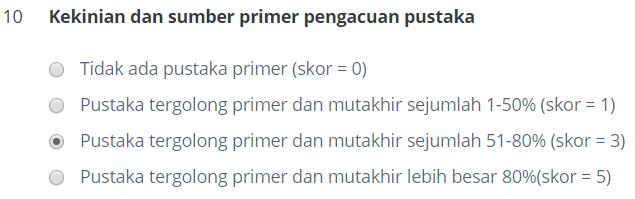 Ada dalam :
Daftar Pustaka
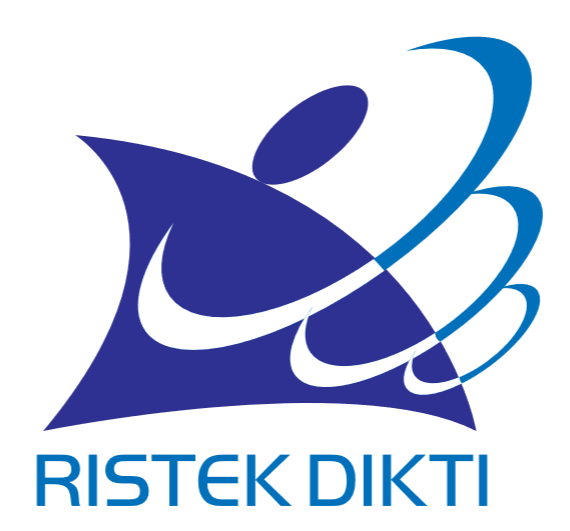 ❷ Evaluasi Usulan:  Substansi Penelitian (Rekam Jejak dan Substansi)
PERTANYAAN SELANJUTNYA DALAM EVALUASI
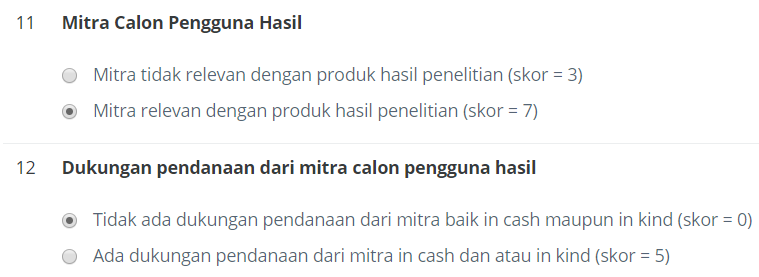 Ada dalam PROPOSAL LENGKAP, PADA BAGIAN:
DAFTAR MITRA KERJASAMA PENELITIAN
SURAT PERSETUJUAN DARI MITRA
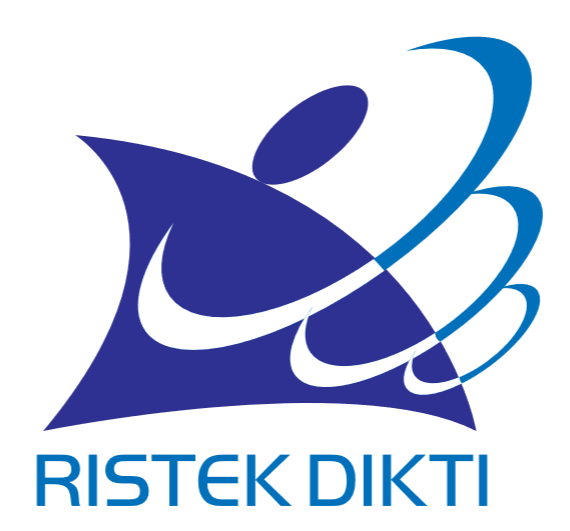  Evaluasi Usulan:  RAB
PERTANYAAN SELANJUTNYA DALAM EVALUASI
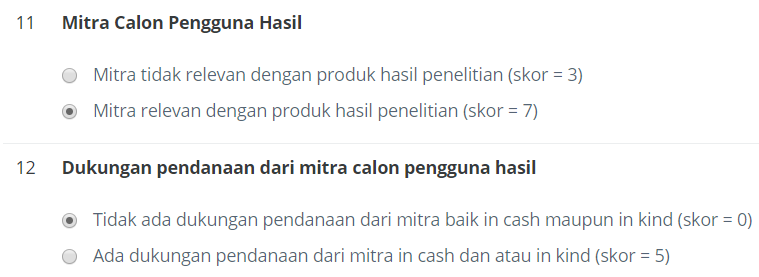 Ada dalam PROPOSAL LENGKAP, PADA BAGIAN:
DAFTAR MITRA KERJASAMA PENELITIAN
SURAT PERSETUJUAN DARI MITRA
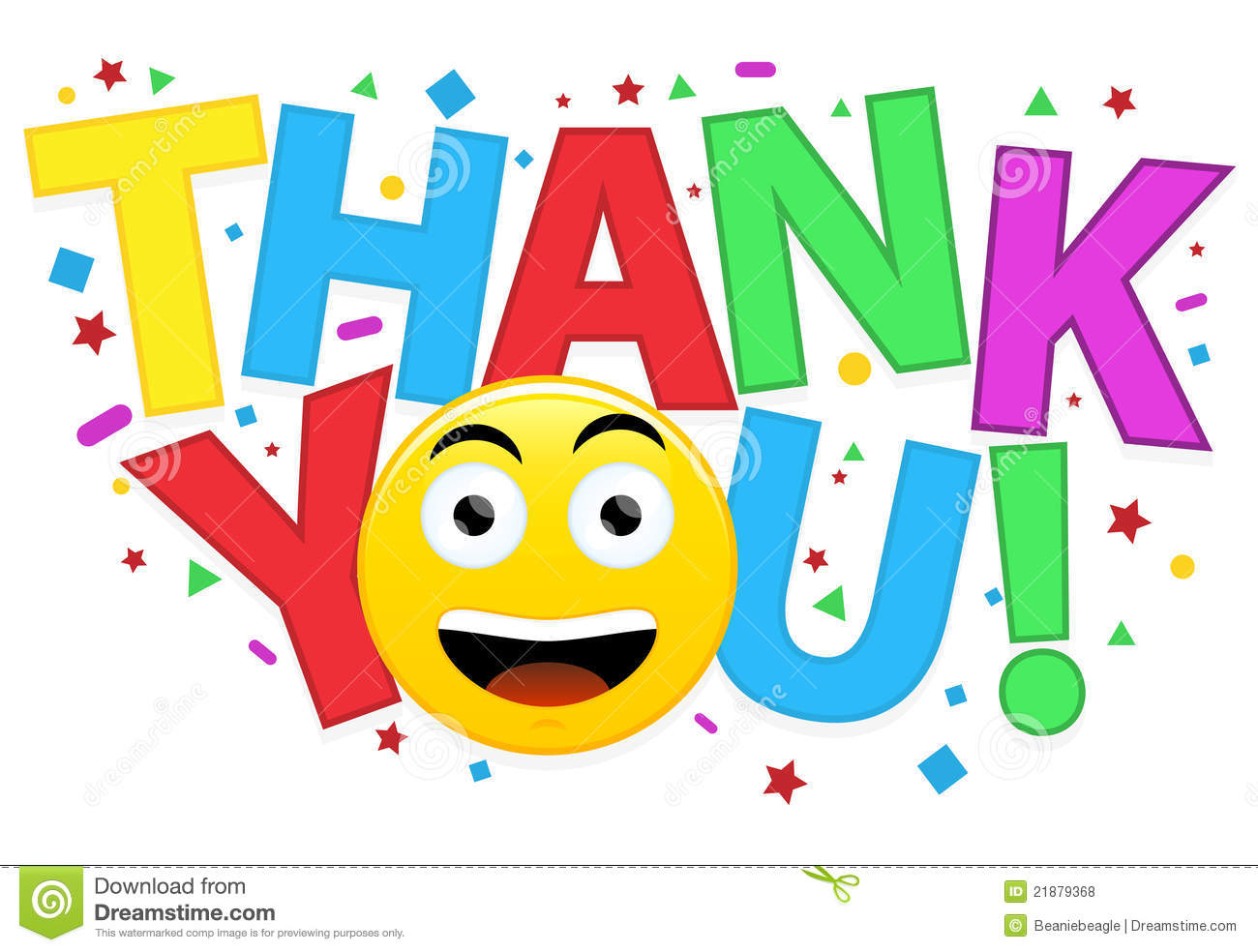 UPGRIS 2 Maret 2020                     oleh Hotniar Siringoringo